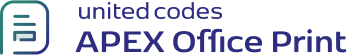 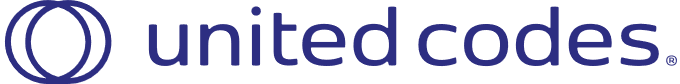 Hello {cust_first_name} {cust_last_name},
 
This is a simple demo to show the Document Insert feature of AOP.

The inserted document is:

 
Best regards,AOP Team
{?insert fileToInsert}